Allah’ı Sevmek Allah Jçin Sevmek
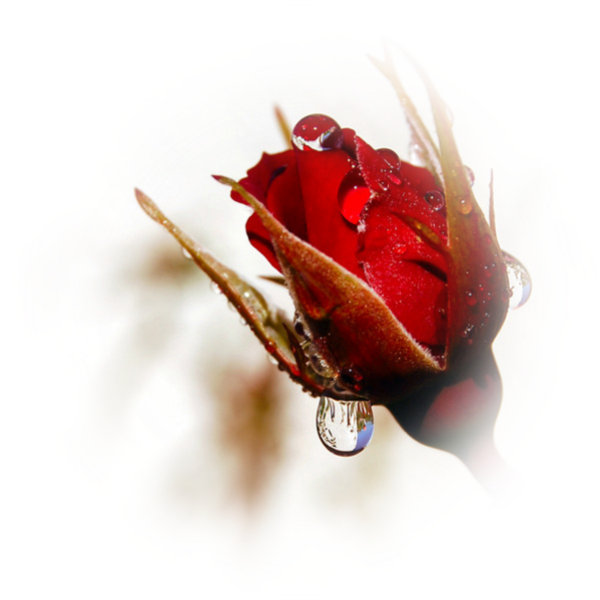 İdris YAVUZYİĞİT
idrisyavuzyigit@hotmail.com
VAAZ DOKUMANLARI
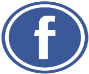 Allah’ın Sevdigi Jnsanlar
 Allah’ın sevmedigi Kimseler
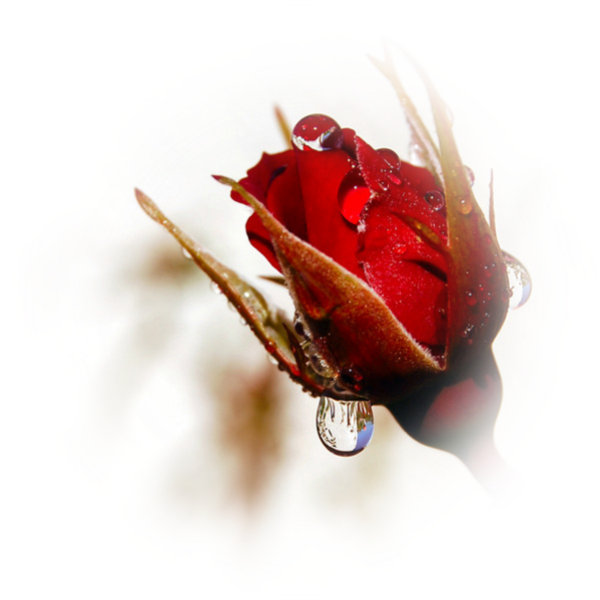 İdris YAVUZYİĞİT
idrisyavuzyigit@hotmail.com
VAAZ DOKUMANLARI
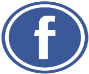 MÜ’MİNLER, ALLAH VE RASULÜNÜ SEVERLER
اِنَّ الَّذٖينَ اٰمَنُوا وَعَمِلُوا الصَّالِحَاتِ سَيَجْعَلُ لَهُمُ الرَّحْمٰنُ وُدًّا
إنَّ اللّهَ تَعالى طَيِّبٌ يُحِبُّ الطِّيبَ، نَظِيفٌ يُحِبُّ النَّظَافَةَ، كَرِيمٌ يُحِبُّ الْكَرَمَ، جَوَادٌ يُحِبُّ الجُودَ، فَنَظِّفُوا أفْنِيَتَكُمْ، وَ تَشَبَّهُوا بِالْيَهُودِ.
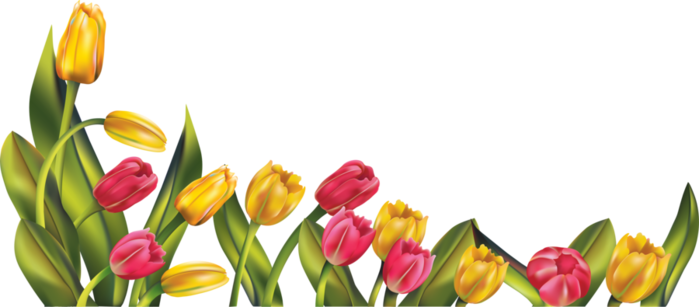 SEVGİ NEDİR?
Allah sevgisi; Hiçbir karşılık beklemeden 
sevgiyi var edip insanların arasına koyan Allah Teâlâ'ya tabi olmak, Ona itaat etmek, 
Onun her işini güzel, her eziyetini, her iyilikten daha tatlı görmek ve onun dostlarını dost düşmanlarını düşman bilmek, kısacası onun rızası için yaşamaktır.
SEVGİ NEDİR?
Hasan-ı Basri: "Rabbini bilen O'nu sever" 
insanların öncelikli görevi: Allah’ı tanımak ve tanıdığı ilahını en kalbi duygularla sevmektir. 
Allah, Rahman'dır, Rahim'dir, insanlara ve bütün canlılara sonsuz şefkat ve merhametiyle muamele etmekte olup Yarattığı insanlardan O'na inanmayanları dahi yedirip içirmektedir.
Allah Teala tarafından sevilmek, dinimizin bizi ulaştırmak istediği en büyük hedeftir.
ALLAH’I SEVMENİN MÜKAFATI RIZAYA ERMEKTİR
جَزَاؤُهُمْ عِنْدَ رَبِّهِمْ جَنَّاتُ عَدْنٍ تَجْرٖى مِنْ تَحْتِهَا الْاَنْهَارُ خَالِدٖينَ فٖيهَا اَبَدًا رَضِىَ اللّٰهُ عَنْهُمْ وَرَضُوا عَنْهُ ذٰلِكَ لِمَنْ خَشِىَ رَبَّهُ
«Onların Rableri katındaki mükâfatları, zemininden ırmaklar akan, içinde devamlı olarak kalacakları Adn cennetleridir. Allah kendilerinden hoşnut olmuş, onlar da Allah'tan hoşnut olmuşlardır. Bu söylenenler hep Rabbinden korkan (O'na saygı gösterenler) içindir.» ( 98/Beyyine 8 )
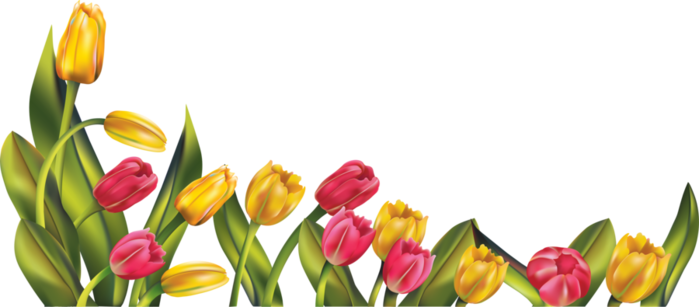 SEVGİNİN YOLU EFENDİMİZDEN GEÇER
Bir kulu Allah’ın sevdiğini gösteren en büyük delil kulun peygambere uymasıdır. 
قُلْ اِنْ كُنْتُمْ تُحِبُّونَ اللّٰهَ فَاتَّبِعُون۪ي يُحْبِبْكُمُ اللّٰهُ وَيَغْفِرْ لَكُمْ ذُنُوبَكُمْۜ وَاللّٰهُ غَفُورٌ رَح۪يمٌ
De ki: "Eğer Allah'ı seviyorsanız bana uyun ki, Allah da sizi sevsin ve günahlarınızı bağışlasın. Çünkü Allah çok bağışlayandır, çok merhamet edendir “ (Ali imran 31).
İSLAM SEVGİ EKSENLİ DİNDİR
İbnu’l-Arabi, “Allah’ın Hz Muhammed (sas)’e habibim demesi, İslam’ın sevgi dini olduğunu gösterir” der​.
Peygamberimiz Allah'ı sevme hususunda bize en güzel örnektir. Onun hayatını incelediğimizde, Allah sevgisinin hayatının her alanını kuşattığını göreceğiz. Allah'ı sevmede, O'na güvenmede, O'na itaat etmede, O'nu zikretmede örnek alınacak insan efendimizdir.
ALLAH SEVGİSİ
Sevgi, ruhun gıdasıdır. En makbul, en değerli sevgi hiç şüphesiz Allah’ın sevgisidir. Allah, insanlığı sevdiği için yaratmıştır ve halen salih kullarını da sevmektedir. Allah’ın sevgisini kazanmayı, hem en büyük, hedef, hem de en büyük nimet olarak görmek gerekir. Çünkü Allah’ın sevgisini kazanmak, en büyük şeref ve en büyük mutluluktur.
Ashabtan biri şöyle bir olay anlattı: 
"Bir çalılığın içinde bir kaç kuş yavrusu gördüm. Onları aldım ihramımın içine koydum. Biraz sonra anneleri geldi. İhramın üzerinde dolaştı durdu. Ben ihramımı açar açmaz o da yavrularının yanına girdi." 
Peygamberimiz anlatılanları dinledikten sonra: 
"Anneliğin şefkatinden hayret mi ediyorsunuz. Beni gönderen Allah'a yemin ederim ki, Allah Teâlâ kullarını, bir annenin yavrularını sevmesinden daha fazla sever" 
( Şiblî, İslâm Tarihi, Asrı Saadet, İstanbul, 1928, c.2, s, 857)
ALLAH’IN «VEDUD» İSMİ
Sevgi kalplerin canı, ruhların gıdasıdır. Sevmeyen kalp ölüdür. Bütün sevgiler, o duyguyu var edene, onu kalbimize koyanadır. 
Kur’an’da insanın Allah’ı, Allah’ın da insanı sevmesinden, Allah’ın sevdiği ve sevmediği insanlardan ve amellerden söz edilmiştir. Allah’ın güzel isimlerinden biri de “Vedûd” dur. Kur’an’da iki ayet-i kerimede Allah’ın “vedûd” olduğu bildirilmiştir.
  “ O, bağışlayan ve sevendir”. (85/14)     وَهُوَ الْغَفُورُ الْوَدُود
وَاسْتَغْفِرُواْ رَبَّكُمْ ثُمَّ تُوبُواْ إِلَيْهِ إِنَّ رَبِّي رَحِيمٌ وَدُودٌ
“Rabbinizden mağfiret dileyin, sonra O'na tevbe ile yönelin. Şüphesiz ki, benim Rabbim çok merhametlidir, çok sevendir.” (11/90)
“Vedûd”; mü’min kullarını çok seven, güzel amelleri sebebiyle onlardan razı olan, ihsan eden, onları öven anlamındadır.
Allah yarattığı kullarını sever ve onlara değer verir
ALLAH’IN KULLARINA MERHAMETİ
Ömer b. El-Hattab (r.a.) anlatıyor: 
Peygamberimizin huzuruna Havazin kabilesinden birtakım esirler gelmişti. Bunların içinde emzikli bir kadın vardı. Çocuğunu kaybetmişti. O, göğsüne biriken sütü esirler arasındaki çocuklara veriyor, emziriyordu. 
Bu kadın esirler arasında kendi çocuğunu bulunca  hemen onu alıp bağrına bastı ve derin bir sevgi ile çocuğunu emzirmeye başladı. 
Bu yüksek şefkat ve sevgiyi görünce Peygamberimiz bize: 
“Şu kadının çocuğunu ateşe atacağına ihtimal verir misiniz?” buyurdu. 
Biz: “Hayır, atmamaya gücü yettiği sürece atmaz” dedik. 
Bunun üzerine Peygamberimiz: 
“İşte Allah Teâlâ kullarına bu kadının çocuğuna olan sevgi ve şefkatinden daha merhametli ve şefkatlidir” buyurdu. 
(Buhârî, Edep, 18)
ALLAH SEVGİSİ
Ebû Hüreyre radıyallahu anh’den rivayet edildiğine göre Peygamber Efendimiz bir hadis-i şeriflerinde Yüce Allah’ın şöyle buyurduğunu bildirmiştir.
« إِنَّ اللَّه تعالى قال: مَنْ عادَى ليَ ولِيّاً ، فقدْ آذَنْتُهُ بِالحَرْبِ ، ومَا تَقَرَّبَ إِليَّ عَبْدِي بِشَيءٍ أَحَبَّ إِلَيَّ مِمَّا افْتَرَضْتُ عَلَيْهِ ، وَمَا يَزَالُ عَبْدِي يَتَقَرَّبُ إِلَيَّ بِالنَّوَافِلِ حَتَّى أُحِبَّهُ ، فَإذَا أَحْببْتُهُ ، كُنْتُ سَمْعَهُ الَّذِي يَسْمَعُ بِهِ ، وَبَصَرَهُ الَّذِي يُبْصِرُ بِهِ ، ويَدَهُ الَّتي يبْطِشُ بِهَا ، وَرجْلَهُ الَّتي يَمْشِي بِها وإنْ سَأَلَني أَعْطَيْتُهُ ، وَلَئِنْ اسْتَعَاذَنِي لأُعِيذَنَّهُ »
 “Her kim bir dostuma düşmanlık ederse, ben ona karşı harb ilân ederim. Kulum, kendisine emrettiğim farzlardan, bence daha sevimli herhangi bir şeyle bana yakınlık sağlayamaz. Kulum bana (farzlara ilâveten işlediği) nâfile ibadetlerle durmadan yaklaşır; nihâyet ben onu severim. Kulumu sevince de (âdeta) ben onun işiten kulağı, gören gözü, tutan eli ve yürüyen ayağı olurum. Benden ne isterse, onu mutlaka veririm, bana sığınırsa, onu korurum.” (Buharî,Rikak,38)
ALLAH SEVGİSİ
وَلَا يُلْقِى اللّٰه حَبِيبَهُ فِى النَّارِ
“Allah, 
sevdiklerini 
cehenneme koymaz” 
(Ahmed, III, 225)
KIYAMET AZIĞI OLAN SEVGİ
Enes b. Mâlik (r.a.) anlatıyor: Bir defa Peygamberimizle birlikte mescitten  çıkıyorduk, mescidin kapısında karşımıza bir adam çıktı ve: 
أَن أَعرابياً قال لرسول اللَّه صَلّى اللهُ عَلَيْهِ وسَلَّم : مَتَى السَّاعَةُ ؟ قال رسولُ اللَّه صَلّى اللهُ عَلَيْهِ وسَلَّم : « مَا أَعْدَدْتَ لَهَا ؟ » قال : حُب اللَّهِ ورسولِهِ قال : « أَنْتَ مَعَ مَنْ أَحْبَبْتَ » .
-Ey Allah'ın Resûlü, kıyamet ne zaman  kopacak? Diye sordu. Peygamberimiz: 
-Sen kıyamet için ne hazırladın? buyurdu. Adam: 
-Ey Allah'ın Resûlü, ben kıyamet için çok namaz, oruç ve sadaka hazırladım. Ancak ben Allah'ı ve Peygamberini severim, dedi. Bunun  üzerine Peygamberimiz: 
-O halde sen sevdiklerinle beraber olacaksın, buyurdu. (Buhârî, Edeb, 96)
SEVMEK TANIMAYI GEREKTİRİR
Allah'ı sevmek, O'nu bilmeye ve tanımaya bağlıdır. Çünkü insan, ancak bildiğini ve tanıdığını sever. 
وَمِنَ النَّاسِ مَن يَتَّخِذُ مِن دُونِ اللّهِ أَندَاداً يُحِبُّونَهُمْ كَحُبِّ اللّهِ وَالَّذِينَ آمَنُواْ أَشَدُّ حُبًّا لِّلّهِ
"İnsanlar arasında Allah'ı bırakıp O'na koştukları eşleri ilâh olarak benimseyip onları Allah'ı sever gibi sevenler vardır. İnananların Allah'ı sevmesi ise hepsinden kuvvetlidir…" (Bakara, 165.)
اِنَّ الَّذٖينَ اٰمَنُوا وَعَمِلُوا الصَّالِحَاتِ سَيَجْعَلُ لَهُمُ الرَّحْمٰنُ وُدًّا
“İnanıp salih ameller işleyenler için Rahmân, (gönüllere) bir sevgi koyacaktır.” (Meryem 96)
MÜ’MİNLER, İMAN ESASLARININ TAMAMINA İNANIRLAR
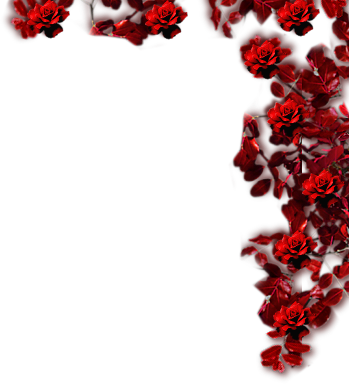 آمَنْتُ بِاللّهِ وَ مَلَئِكَتِهِ وَكُتُبِهِ وَ رُسُلِهِ وَ اْليَوْمِ اْلآخِرِ وَ بِالْقَدَرِ خَيْرِهِ وَ شَرِّهِ مِنَ اللّهِ تَعَالَى وَ اْلبَعْثُ بَعْدَ اْلمَوْتِ حَقٌّ اَشْهَدُ اَنْ لآ اِلَهَ اِلاَّ اَللّهُ وَ اَشْهَدُ اَنَّ مُحَمَّداً عَبْدُهُ وُ رَسُولُه
“Allahü Teâlâ'nın varlığına ve birliğine, Meleklerine, kitaplarına, Peygamberlerine, Âhiret gününe, 
Kader, hayır, şer 
her şeyin Allah'ın yaratmasıyla olduğuna inandım. 
Öldükten sonra tekrar dirilmek haktır. 
Şehâdet ederim ki Allah'tan başka hiç bir ilâh yoktur. 
Ve yine şehâdet ederim ki Muhammed (aleyhisselâm) Allah'ın kulu ve elçisidir.”
ALLAH BİR KULUNU SEVDİĞİ ZAMAN
Peygamberimiz (s.a.s.) şöyle buyurur: 
« إِنَّ اللَّه تعالى إِذا أَحبَّ عبْداً دَعا جِبْريلَ ، فقال : إِنِّي أُحِبُّ فُلاناً فَأَحْبِبْهُ ، فَيُحِبُّهُ جِبْريلُ ، ثُمَّ يُنَادِي في السَّماءِ ، فَيَقُولُ : إِنَّ اللَّه يُحِبُّ فُلاناً ، فَأَحِبُّوهُ فَيُحبُّهُ أَهْلُ السَّمَاءِ ثُمَّ يُوضَعُ له القَبُولُ في الأَرْضِ ، وإِذا أَبْغَضَ عَبداً دَعا جِبْريلَ ، فَيَقولُ : إِنِّي أُبْغِضُ فُلاناً ، فَأَبْغِضْهُ ، فَيُبْغِضُهُ جِبْريلُ ، ثُمَّ يُنَادِي في أَهْلِ السَّماءِ : إِنَّ اللَّه يُبْغِضُ فُلاناً ، فَأَبْغِضُوهُ ، فَيُبْغِضُهُ أَهْلُ السَّماءِ ثُمَّ تُوضَعُ له البَغْضَاءُ في الأَرْضِ »
Ebû Hüreyre radıyallahu anh’den rivayet edildiğine göre Peygamber sallallahu aleyhi ve sellem şöyle buyurdu:
Allah Teâlâ bir kulu sevdiği zaman Cebrâil’e:- “Ben filanı seviyorum onu sen de sev!” diye emreder. Cebrâil onu sever ve sonra gök halkına:
- “Allah filanı seviyor, onu siz de seviniz”, diye seslenir. Gök halkı da o kimseyi sever, sonra yeryüzündekilerin kalbinde o kimseye karşı bir sevgi uyanır.
Allah Teâlâ bir kula buğzettiği zaman, Cebrâil’e:
- “Ben, filanı sevmiyorum, onu sen de sevme!” diye emreder. Cebrâil de onu sevmez. Sonra Cebrâil gök halkına:
- “Allah filan kişiyi sevmiyor, onu siz de sevmeyin” der. Göktekiler de o kimseyi sevmezler. Sonra da yeryüzündekilerde o kimseye karşı bir kin ve nefret uyanır. (Müslim, Birr 157)
SEVGİSİZLİK CAN YAKAR
Sevgisizlik ten dolayı insanlar birbirleri tüketmektedirler.
Sevgi, canlı cansız bütün yaratılmışlardan esirgenir olduğundan dolayı Maalesef günümüzde insanlık sevgisizlik girdabına kapılmış vaziyettedir. 
Allah sevgisinden, şefkatten, merhametten, manevi değerlerden yoksun yetişen günümüz insanının ibretlik akıbetlerini son zamanlarda hep birlikte haberlerden, sözlü ve yazılı basından görüp seyrediyoruz. İslam’ın rahmet yüklü mesajlarını özümsemeyenlerin sergiledikleri şiddet, terör,  vahşet, katliam olayları, insanlığın geleceğini tehdit ediyor.
Yüreğinde Allah aşkı oldu mu, her şey ama her şey sevgi olup çıkıyor.. 
Bizler hepimiz sevdiklerimizi kırmaktan, incitmekten çekiniyoruz öyle değil mi?
MÜ’MİNLER, ALLAH VE RASULÜNÜ SEVERLER
« ثَلاثٌ مَنْ كُنَّ فِيهِ وَجَدَ بِهِنَّ حَلاَوَةَ الإِيَمَانِ : أَنْ يَكُونَ اللَّهُ وَرَسُولُهُ أَحَبَّ إِلَيْهِ مِمَّا ، سِواهُما … »
“Üç  özellik vardır; 
bunlar kimde bulunursa o, imanın tadını tadar: 
Allah ve Resûlünü, (bu ikisinden başka) herkesten fazla sevmek, …” 
)Buhârî, Îmân 9)
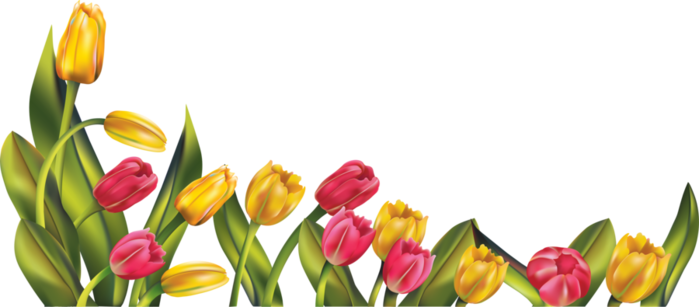 YARATILAN HERŞEYİ SEVMEK
Yunus Emre 
Yaratılanı severim, Yaradan’dan ötürü 
derken bizlere; 
Yaradan’ın yarattığı her şeye hoşgörü ile yaklaşmamızı tavsiye ediyor. Yaradan’ın yaratmaya değer kıldığı hiçbir şeyi bizlerin hakir görme, yargılama, hakkı yok. 
Yaradan yaratmaya değer kıldıysa; o değerlidir. 
Bize yargılamak düşmez, biz hep iyi olacağız. 
Kötülüğe güzellikle cevap vereceğiz. 
Mümin asla düşman olmayacak, hep örnek olacak…
ALLAH’IN SEVMEDİĞİ KULLAR KİMLERDİR?
Kafirler
Bozgunculuk Yapanlar 
Zalimler 
Günahkarlar 
Aşırı Gidenler/ Faiz Yiyenler 
Kendini Beğenenler 
Hainler 
Kötü Sözlüler 
İsraf Edenler 
Kibirleneneler 
Şımaranlar
ALLAH’IN SEVDİĞİ KULLAR KİMLERDİR?
İman Edenler Ve Güzel Amel İşleyenler
İhsan Şuuruyla Hareket Edenler/ İyilik 
Peygambere Tabi Olanlar
Sözünde Duranlar / Allah’tan Gereği Gibi Sakınanlar/ Korkanlar/ Takvalılar 
Adil Olanlar
Sabredenler / Alçak Gönüllüler ​
Allah’a Tevekkül Edenler/ Güvenenler
Maddi Ve Manevi Temiz Olanlar 
Allah İçin Mücadele Edenler 
Allah İçin Harcayanlar/ Öfkesini Yenenler/ Affedenler 
İhlâs Suresini Okuyanlar
Sabah Namazında Cemaat Olanlar
İnsanlara Faydalı Olanlar
Ahlakı Güzel Olanlar
Allah’a Kavuşmayı Arzulayanlar
Gönlü Zenginler
Doğru Sözlü Ve Eminler
Allah İçin Birbirini Sevenler
ALLAH’IN SEVGİSİNİ HAK ETMEK İÇİN
إنَّ اللّهَ تَعالى طَيِّبٌ يُحِبُّ الطِّيبَ، نَظِيفٌ يُحِبُّ النَّظَافَةَ، كَرِيمٌ يُحِبُّ الْكَرَمَ، جَوَادٌ يُحِبُّ الجُودَ، فَنَظِّفُوا أفْنِيَتَكُمْ، وَ تَشَبَّهُوا بِالْيَهُودِ.
İbnu'l-Müseyyeb'den rivayet edildiğine göre demiştir ki: 
"Allah Teâlâ Hazretleri 
münezzehtir, (halde ve sözde) nezîh olanı sever; 
nâziftir, nezâfeti sever; 
kerîmdir, keremi sever; 
cömerttir, cömertliği sever. 
Öyle ise avlularınızı temizleyin ve yahudilere benzemeyin."  
(Tirmizî, Edeb 41)
İNSANIN FITRATINDA SEVGİ VAR
Allah sevgisi insanı Allah'a yaklaştırır ve O'nun rızasını kazanmasına sebep olur. Kul sevgi alâmetleri taşımıyorsa; dil ile söylenen sözlerin pek bir anlamı yoktur.
İnsanoğlu yaratılış itibariyle bir şeyleri sevmeye meyyaldir. 
Herkes farklı bir şeyleri sever. 
Bazıları maddeyi sever, Dünyayı sever, 
Parayı sever, gücü sever, 
insanı sever, Kadın sever, çoluk çocuk sever, 
Helal sever, haram sever, Günah sever, iyilik sever… 
Sever de sever… 
Asıl olan Sevileni Allah için sevmek, Sevilenden hiçbir karşılık beklememektir.
MÜ’MİNLER, ALLAH VE RASULÜNÜ SEVERLER
أَحِبُّوا اللَّهَ لِمَا يَغْذُوكُمْ بِه مِنْ نِعَمِه
“Sizi nimetleri ile rızıklandırdığı için Allah’ı seviniz” 
) Tirmizi, Menakıb,38)
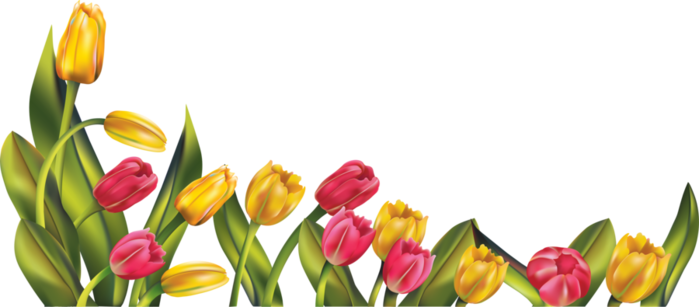 ALLAH MÜMİNLERİ SEVER
Allah Kur’an’da kendisini seven insanları şöyle tanıtmaktadır;
يَا أَيُّهَا الَّذِينَ آمَنُواْ مَن يَرْتَدَّ مِنكُمْ عَن دِينِهِ فَسَوْفَ يَأْتِي اللّهُ بِقَوْمٍ يُحِبُّهُمْ وَيُحِبُّونَهُ أَذِلَّةٍ عَلَى الْمُؤْمِنِينَ أَعِزَّةٍ عَلَى الْكَافِرِينَ يُجَاهِدُونَ فِي سَبِيلِ اللّهِ وَلاَ يَخَافُونَ لَوْمَةَ لآئِمٍ ذَلِكَ فَضْلُ اللّهِ يُؤْتِيهِ مَن يَشَاءُ وَاللّهُ وَاسِعٌ عَلِيمٌ
“Ey iman edenler! Sizden kim dininden dönerse, bilsin ki 
Allah yakında öyle bir toplum getirir ki, 
Allah onları sever, onlar da Allah'ı severler; 
müminlere karşı yumuşak, 
kâfirlere karşı da onurlu ve şiddetlidirler; 
Allah yolunda mücahede eder, hiçbir kınayıcının kınamasından da korkmazlar. Bu, Allah'ın bir lütfudur, onu dilediğine verir. Allah, geniş ihsan sahibidir, her şeyi çok iyi bilendir.” (5/54)
ALLAH SENİ SEVSİN
Bir adam Resulullah’a geldi ve: 
Ey Allah’ın Resulü bana öyle bir amel tarif et ki, onu işlediğim zaman beni hem Allah hem de insanlar sevsin! 
Allah’ın Resulü ona şöyle buyurdu: 
اِزْهَدْ فِى الدُّنْيَا يُحِبَّكَ اللّٰهُ
“Dünyada zahid ol Allah seni sevsin. 
İnsanların elinde olandan rağbetini kes ki, 
insanlar seni sevsin!” 
(Müslim)
ALLAH’IN SEVDİKLERİ
Allah tarafından sevildiğini hissedenler, 
“Kahrın da hoş, lütfun da hoş derler.
Düşünsenize Allah sizi seviyor. 
Sırtınız yere gelir mi? 
Darda kalır mısınız?
ALLAH İÇİN BİRBİRİNİ SEVENLER
« إن اللَّه تعالى يقولُ يَوْمَ الْقِيَامةِ : أَيْنَ المُتَحَابُّونَ بِجَلالِي ؟ الْيَوْمَ أُظِلُّهُمْ في ظِلِّي يَومَ لا ظِلَّ إِلاَّ ظِلِّي »
 “Nerede benim rızâm için birbirlerini sevenler?  
Gölgemden başka gölgenin bulunmadığı bugün onları, 
kendi arşımın gölgesinde gölgelendireceğim” buyurur. 
(Riyazüss salihin 378) 
« قالَ اللَّهُ تعالى وَجَبَتْ مَـحبَّتِي لِلْمُتَحَابِّينَ فيَّ ، والمُتَجالِسِينَ فيَّ ، وَالمُتَزَاوِرِينَ فيَّ ، وَالمُتَباذِلِينَ فيَّ »
 “Allah Teâlâ, 
“Sırf benim için birbirini seven, 
benim rızâm için toplanan, 
benim rızâm uğrunda birbirini ziyaret eden ve 
sadece benim rızâm için sadaka verip iyilik edenler, 
benim sevgimi hak ederler” buyurmuştur.” 
)Riyazüss salihin 383)
KİŞİ SEVDİĞİYLE BERABERDİR
Allah'ı sevenler, O'nu her zaman anarlar. 
Bir insanın sevdiğini sık sık anmasından daha doğal ne olabilir? 
Sevilen Allah olunca, bu anış insanın bütün varlığını kaplayan bir aşk haline dönüşür. Böyle olunca sevgili peygamberimizin buyurdukları gibi Allah Teâla, o kimsenin işiten kulağı, gören gözü ve konuşan dili olur. 
اَلْمَرْءُ مَعَ مَنْ اَحَبَّ
“Kişi sevdiği ile beraberdir.” 
(Buhâri, Edeb 96)
SEVGİN KİME?
Allah’ı seven kişi başka hiçbir şeyi onun rızasından daha üstün tutmaz. Aynı şekilde dünyayı seven kimse ise başka hiçbir şeyi nefsinin heva ve isteklerinden daha üstün tutmaz.
Rasulüllah sallellahu aleyhi ve sellem Medine’ye geldiğinde verdiği hutbede;
"Allah’ı bütün kalbinizle seviniz" demiştir.
ALLAH İÇİN SEVMEK
Mü'minler birbirlerini Allah için sevmelidirler. 
Allah için olmayan sevginin Allah katında bir değeri yoktur. Peygamber Efendimiz bu hususu bizlere bir örnekle izah etmektedir:
MÜ’MİNLER, ALLAH İÇİN BİRBİRLERİNİ SEVERLER
« قالَ اللَّهُ تعالى وَجَبَتْ مَـحبَّتِي لِلْمُتَحَابِّينَ فيَّ ، والمُتَجالِسِينَ فيَّ ، وَالمُتَزَاوِرِينَ فيَّ ، وَالمُتَباذِلِينَ فيَّ »
 “Allah Teâlâ, “Sırf benim için birbirini seven, 
benim rızâm için toplanan, 
benim rızâm uğrunda birbirini ziyaret eden ve 
sadece benim rızâm için sadaka verip iyilik edenler, benim sevgimi hak ederler” buyurmuştur.” 
(Riyazüss salihin 383 )
« ... ورَجُلان تَحَابَّا في اللَّهِ اجْتَمَعَا عَلَيْهِ ، وَتَفَرَّقَا عَلَيْهِ ... »
 	“Başka bir gölgenin bulunmadığı Kıyamet gününde Allah Teâlâ, yedi  insanı, arşının gölgesinde barındıracaktır: 
… Birbirlerini Allah için sevip buluşmaları da ayrılmaları da Allah için olan iki insan … (Buhâri, Ezan 36/ bakınız Buhârî, Îmân 9)
SEVGİ ALLAH İÇİN
Vaktiyle adamın biri, bir başka köydeki din kardeşini ziyâret etmek için yola çıktı. Allah Teâlâ, onu gözetlemek ve kendisiyle konuşmak için bir meleği görevlendirdi. Melek, adamın geçeceği yol üzerinde onu beklemeye başladı. Yanına gelince:
“Nereye gidiyorsun, kardeş?” diye sordu. “Şu ilerideki köyde bir din kardeşim var, onu ziyârete gidiyorum.” 
“O senin akraban mı?” “Hayır.”
“Ondan elde etmek istediğin bir menfaatin mi var?” 
“Hayır. Ben onu sırf Allah rızâsı için seviyorum; ziyâretine de bu sebeple gidiyorum.” 
O zaman melek şunları söyledi: “Sen onu nasıl seviyorsan Allah da seni öyle seviyor. Ben, bu müjdeyi vermek için Allah Teâlâ’nın sana gönderdiği elçisiyim.” (Müslim, Birr 38; Ahmed b. Hanbel, Müsned, II, 462, 508)
SEVDİĞİNİ SÖYLE
Bir gün Efendimiz’in yanında oturan bir adam, yoldan geçen şahsı Kâinâtın Efendisi’ne gösterdi:
“Yâ Resûlallah! Ben şu adamı çok seviyorum” dedi. 
Resûl-i Ekrem sallallahu aleyhi ve selem: 
“Onu sevdiğini kendisine söyledin mi?” diye sordu.
“Hayır, söylemedim” deyince: 
“Hemen git ve ona kendisini sevdiğini söyle!” buyurdu.
Sahâbî yerinden kalktı; o zâtın arkasından yetişti ve:
“Ben seni Allah rızâsı için seviyorum” dedi.
O da ona şu nefis cevabı verdi: 
“Beni rızâsı için sevdiğin Allah da seni sevsin.” 
(Ebû Dâvûd, Edeb 112)
SEVGİ PAYLAŞILINCA ARTAR
Ana-babasını, eşini, çocuğunu, işini, arkadaşını ve insanları Allah için seven insan bu sevgisini onlarla paylaşabilmeli ve sevgisinin tezahürlerini ortaya koymalıdır.
Sevmek gönül işidir, sevmek her kişinin değil, er kişinin hakkıdır. 
Seven kişi her olaya sevgiyle, merhametle bakar. 
Her şeyde sevilebilecek bir güzellik görür. Hatta en çetin imtihanlar en zorlu kişilerde bile bunu “Vedud olan Rabbim yarattı. O sevgi kaynağının yarattığı varlık nasıl kötü olabilir?  Nasıl sevilemez” diye merhamet eder. Ve her şeyi sever. Sevdiği için de Hz. Hamza’nın ciğerini vahşice parçalayan Vahşi gibi tevbe edip birer sevgili olmaya and içen yürekler çoğalır.
SEVGİ
Sevgi, etrafındakiler için aydınlatan bir ışık, yıkayıp arındıran bir Rahmet, besleyip büyüten bir gıda, kazandırıp  zengin eden bir sermaye demektir. 
Sevgi; bütün güzelliklerin tohumudur.
Sevgi; ilahi bir tılsımdır.
Sevgiyle yola çıkan her yolcu; engelleri aşar.
Ancak günümüzde
Evimize gelen ekmekler muhabbetsiz. 
Memur işyerinde sevgisiz, stresle çalışıyor. 
Esnaf çarşıda sıkıntılı, öfkeli, sokaktaki insanlarımız patlamak üzere olan birer bomba. 
Aileler evde birbirinden habersiz, sevgisiz.
SEVGİ KÖTÜLÜKLERİ ENGELLER
Ve hayat hep yarınlar için tatsız, tuzsuz bir kovalamaca. Çünkü 
mutluluklar selamla başlar. 
Muhabbetle devam eder. 
Paylaşıldıkça artar. 
Kenetlendikçe yoğunlaşır.
Hz. Ali gibi sevdiğimiz için ölüm döşeklerine yatabiliyor muyuz? 
Hz. Ebu Bekir gibi yılan deliklerini ayağımızla tıkayabiliyor muyuz? 
Ensar gibi kardeşlerimiz için evimizin yarısını, aşımızın tamamını verebiliyor muyuz? 
Yunus’un deyimiyle “Ol dost için ağuları şeker gibi yutabiliyor muyuz?” 
Varımızı yoğumuzu bir gönül karşılığında kıyabiliyor muyuz? 
Yoksa sevgi mağdurları olarak sevgisiz, aşksız, muhabbetsiz, “Bunlar olamaz mı” diyoruz?
ALLAHI SEVMENİN GEREĞİ
Kişinin Allah’ı sevmesi O’nun Kur’anda belirttiği güzel vasıflara sahip olmasıyla mümkündür. 
Bir insanın öncelikle Müminlerin Kuran’daki özelliklerini öğrenmesi ve bunları hayatında yaşaması gerekir.  
Allah’ı seven insan kolay kolay yolunu şaşırmaz. Daima iyiye ve güzele yönelmeye gayret eder.
MÜ’MİNLER, ALLAH’IN HÜKMÜNE BOYUN EĞERLER
اِنَّمَا كَانَ قَوْلَ الْمُؤْمِنٖينَ اِذَا دُعُوا اِلَى اللّٰهِ وَرَسُولِهٖ لِيَحْكُمَ بَيْنَهُمْ اَنْ يَقُولُوا سَمِعْنَا وَاَطَعْنَا وَاُولٰئِكَ هُمُ الْمُفْلِحُونَ
“Aralarında hüküm vermesi için 
Allah'a ve Resûlüne davet edildiklerinde, 
müminlerin sözü ancak 
«İşittik ve itaat ettik» 
demeleridir. İşte asıl bunlar kurtuluşa erenlerdir. ” 
(Nur 51, bakınız Hud 23)
SEVGİ ANMAYI GEREKTİRİR
Allah’ı anmak
وَلَذِكْرُ اللّٰهِ اَكْبَرُ وَاللّٰهُ  “Allah'ı anmak (olan namaz) elbette en büyük ibadettir.” (Ankebut 45)
Ebû'd-Derdâ (r.a.)'nın anlattığına göre Peygamberimiz şöyle buyurmuştur:
"Size işlerinizin en hayırlısını, Allah katında en makbulünü, dereceleriniz bakımından en yükseğini, altın ve gümüş dağıtmaktan daha üstününü, savaş alanlarında düşmanlarınızla karşılaşıp onları öldürmenizden daha hayırlı olanını haber vereyim mi?" diye sordu. 
Ashab: "Evet, ey Allah'ın Resûlü, haber ver." dediler. 
Peygamberimiz: "Allah'ı anmaktır" buyurdu. 
(Tirmizi, Kitabu'd-Düa, 6)
MÜ’MİNLER, ALLAH’I ZİKREDERLER
اِنَّمَا الْمُؤْمِنُونَ الَّذٖينَ اِذَا ذُكِرَ اللّٰهُ وَجِلَتْ قُلُوبُهُمْ
“Müminler ancak, Allah anıldığı zaman yürekleri titreyen kimselerdir...” 
(Enfal 2)
اَلَّذٖينَ يَذْكُرُونَ اللّٰهَ قِيَامًا وَقُعُودًا وَعَلٰى جُنُوبِهِمْ 
“Onlar, ayakta dururken, otururken, yanları üzerine yatarken (her vakit) Allah'ı anarlar...” 
(Ali İmran 191, bakınız Araf 205)
اَلَّذٖينَ اٰمَنُوا وَتَطْمَئِنُّ قُلُوبُهُمْ بِذِكْرِ اللّٰهِ اَلَا بِذِكْرِ اللّٰهِ تَطْمَئِنُّ الْقُلُوبُ
“Bunlar, iman edenler ve 
gönülleri Allah'ın zikriyle sükûnete erenlerdir. 
Bilesiniz ki, kalpler ancak Allah'ı anmakla huzur bulur.” 
(Rad 28)
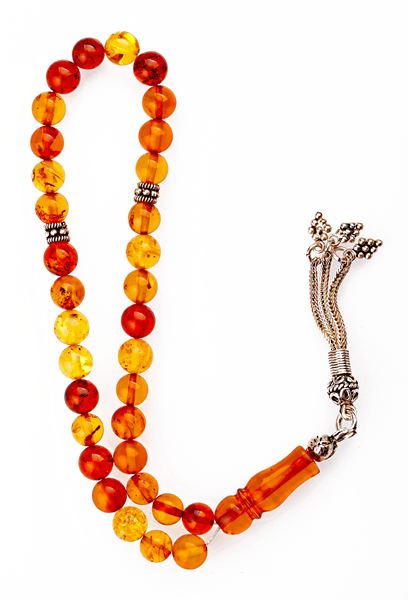 ALLAHI SEVMEK KUR’ANA TABİ OLMYI GEREKTİRİR
Kuran ahlakıyla ahlaklanmak
Ebu Yakup en-Nahri Cevri  dedi ki: 
"Allah’ı sevdiğini iddia edip de Allah’ın emirlerine göre hareket etmeyen kimsenin iddiası batıldır."
Yahya İbn Muaz şöyle dedi: 
"Allah’ı sevdiğini iddia edip de Allah’ın hududlarını (helal ve haram sınırlarını) korumayan kimse yalancıdır."
İNSANIN ALLAH’I SEVMESİNİN ALAMETİ;
Allah’a kavuşmayı sevmesi, ölümden korkmaması,
Allah’a iman edip itaat etmesi, inkar ve isyan etmemesi,
Gönlü, zihni ve dili ile daima Allah’ı zikretmesi, 
Kur’an’ı, Peygamberi ve Allah’ın sevdiklerini sevmesi,
İsteklerini yalnız Allah’a arz etmesi,
Allah’a isyan olan söz, fiil ve davranışlarına üzülmesi,
Allah’ın rızasını her şeyin üstünde tutması,
İbadetin nefsine ağır ve zor gelmemesi,
Allah’a ibadet ve itaat edenlere karşı şefkatli ve merhametli, kafir ve asilere karşı onurlu ve zorlu olması,
Mal ve mülkünden Allah için harcaması, sevdiğini Allah için sevmesi, kızdığına Allah için kızması,
Allah’tan gelene razı olması.
SEVGİ VE KALP
İman, sıla-i rahim, emri bil maruf, devamlı yapılan ibadetler, namaz, anne babaya iyilik, cihad, zikr, Allah için sevmek, infak etmek, sevindirmek, gibi davranışlar bizleri Allah sevgisine eriştirir.
Kalbi Allah sevgisi ve korkusuyla dolu olan kimse hem bu dünyada hem de ahiret gününde kazanan müstesna kullardan olur. Onun için Peygamber efendimizin hadisinde insanın iyi veya kötü olmasına vesile kabul ettiği “insanın bedeninde bir et parçası vardır. o iyi olursa beden tümüyle iyi, kötü olursa tamamıyla kötü olur. Dikkat! o kalptir.” (Buhari, İman, 39)
SEVGİ VE DUA
Sohbetimize son verirken dua niyetiyle Ebu Derda’dan rivayet edildiğini göre Hz. Peygamberin bir hadisini sizlerle paylaşmak istiyorum: 
"Davut aleyhi's-selâm'ın duasından birisi şöyle idi: 
"Allah'ım, senden senin sevgini ve seni sevmeyi ve 
senin sevgine beni ulaştıracak amelleri dilerim. 
Allah'ım, senin sevgini bana nefsimden çoluk çocuğumdan ve soğuk sudan daha sevgili kıl" 
(Tirmîzî, Daavât , 73)
MÜ’MİNLER, İHSAN ŞUURUYLA HAREKET EDER
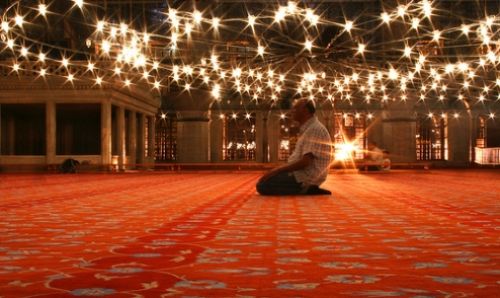 اَلْاِحْسَانُ اَنْ تَعْبُدَ اللّٰهَ كَاَنَّكَ تَرَاهُ فَاِنْ لَمْ تَكُنْ تَرَاهُ فَاِنَّهُ يَرَاك






"İhsan, Allah'a O'nu görüyormuşsun gibi kulluk etmendir. Sen onu görmüyorsan da O seni mutlaka görüyor" 
(Buhârî, Îman, 37)
SEVGİ KONUSUNDA EN GÜZEL ÖRNEK 
HZ. MUHAMMED’DİR
Bu Vaaz Örneği Sadece İnsanlara Faydalı Olabilmek Adına İdris YAVUZYİĞİT Tarafından “Allah'ı Sevmek Ve Allah İçin Sevmek Sevgilerin En Yücesidir” Lütfi ŞENTÜRK; “Allah’ın Sevdiği Ve Sevmediği Kimseler” Medet COŞKUN;  “Allah İçin Sevmek” Ahmet ÜNAL; “Allah’ın Sevdikleri Ve Sevmedikleri” Feyyaz  İDİN; “Riyazüs Salihin” (8 Cilt); Hasenat4 Kuran Araştırma Programı, “Kaynaklarıyla Müminlere Vaazlar” Ömer ÖZTOP; “Sevgi Ve Dostluk” İsmail KARAGÖZ’e Ait Vaaz, Proje Örneği, Makale Ve Kitaplardan İstifade Ve Alıntılarda Yapılmak Suretiyle Hazırlanmıştır.